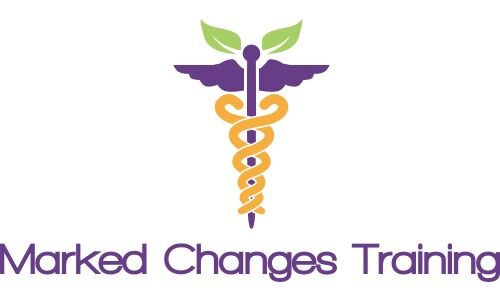 Have You Got a Minute ?
Conversational Hypnosis in General Practice

Dr.Mark Chambers
Long Melford
Suffolk
Mctraining.org.uk
07968 046315
Objectives
How has the study and practice of hypnosis influenced my professional practice: clinical and teaching?
The nature of General Practice
Influences
Attitude
Principles
Skills
What can usefully be done in 10 minutes?
GP Content
30-40 patients/ day
10 minutes
2.7 problems
A conversation with a purpose
The Long Interview (Balint: The Drug-Doctor)
Conversational Hypnosis: Communication awareness/skills
Teaching frame: Advanced communication skills
GP Context
Only clinicians in NHS who cannot discharge patients
EBM meets creativity
Clinical Hypnosis
What to do when you don’t know what to do.
Art/science
Paradigm Shift
Doctor as Teacher
The Error-Correction Error
Dis-ease: loss of rapport between conscious and unconscious minds
Hippocrates: Natural forces within us that are the true healers of dis-ease
The Weather
Attitude
Compassion
Creative Curiosity
Principles
Hope
The Importance of State
The body keeps the score (Maya Angelou)
Felt-Sense (Gendlin)
Intention: start with the end in mind
Patterns
Beliefs
Beliefs
Change happens at the level of belief
The importance of expectation
Dehypnotising (wake up, loosen up, step up)
Updating/Reframing limiting beliefs 
Eliciting empowering beliefs
Values
Values provide energy and motivation
Archetypal Energies (Jung)
Strength (including BS detector)
Compassion (self first)
Humour 
Until can smile (break neuro-muscular lock) change cannot occur
Until we can laugh at how ridiculous we are being we cannot change: threshold phenomenon
Principles (continued)
Connection
First connection is to self
Then
Seek first to understand before seeking to be understood
Receive before giving
Listen before speaking
Experience deeply before guiding
Method
Establish:
Permission/consent/safety/ecology
Rapport
Concordance
Compliance

Every consultation is a unique opportunity for change
“I invent a new theory and a new approach with each individual” (Erickson)
Symptoms as hypnotic phenomena
Involuntariness

Trance-logic
Co-existence of two apparently incompatible realities
Skills
Calibration
Listening/Observing (physiological shift)
Rapport-Building
Voice Inflection
Asking good questions
Questioning the answers
Timing: When to use? 
“I don’t know…, but I am curious to find out”.
I want X… but Y happens.”
Identifying threshold
-Well-formed outcome
-Now
-Take responsibility
Process: State change
CRASH to COACH
Constricted
Reactive
Analysis Paralysis
Separated from resources
Hurt. Hurting
To
Centred
Open
Aware
Connected to Resources 
Holding
State Change
-Physiology: neuro-muscular lock
-Language/communication 
In the broadest sense: how we give meaning to experience
The route in for the clinician 
-Focus : the realm of hypnosis
Absorption
Dis-attention
Time-distortion
Outcome-Focus
Start with the end in mind
Motivation
Expectation
Determination
Congruity
(competence, calibration and conviction)
Outcome-FocusMethods
Consultation an invitation to co-construct
Clean Language
Looking for resources rather than deficits
Explore possible/preferred futures
Explore what is already contributing to these futures
Treat patient as expert in all areas of their life
If you give people long enough, they will tell you what the problem is.
If you give them a bit longer, they will tell you what they need to do about it. Five minutes is usually enough . (ME)
Art-Gallery Model (Chris Iveson)
Series of Rooms

Best Hopes Room
Outcome-focus: not focused on problem or symptom-removal

Resource Room
What is already working?
What do they do well/ are they good at (COACH State)

Preferred Future Room
Miracle Question

Gift Shop
Feedback
Summary
Advice: be aware: notice changes
Methods (continued)
FEAR to ACT
Fusion with thoughts
Excessive expectations
Avoidance of discomfort
Remote from values
To
Acceptance
Connection to values
Action
Questions
Ask better questions, then question the answers
Calibrate: unconscious response
Rhetorical: pattern-interrupt: make patient think, not necessarily talk or do anything (invites opposition)
Questions for self
What is the positive intention?
How are they doing it?
Coaching Questions
What do they want?
What specifically?
How will they know when they have it? (Felt-Sense)
What needs to happen?
What is stopping them? 
(How is that helping?)
What will happen if they don’t?
Questions
Metaphor
What kind of X?
X like what?

Asymptotic Medicine
Linguistic Patterns of Positive Influence
Indirect communication
 Information communicated indirectly is far more effective than information communicated directly.  (Heraclitus)
Bypass Critical Faculty
Telling is not teaching
Indirect suggestions:  
”My friend John…”
Metaphor
Therapeutic tasks
Miracle question
Action Commands
If you want someone to do something, tell them.

No hypnosis necessary.

Often people need dehypnotizing.
Positive Priming
Linguistic Softeners

Make a collection of words that indicate desirable states and liberally throw them into the conversation: “comfort”, “ease”, “relief”, “relaxation”, “calm”.

“When you are feeling more comfortable…” rather than: “when the pain has eased…”
Pre-Suppositions
The tacit (non-verbalized) assumption of something

Has to be accepted for the sentence to make sense

Bypasses conscious resistance: the instinct to meaning is stronger than the instinct to veracity.

“When you take the medicine regularly, you will find your symptoms come under control”
Truisms
TTTP,  TTPP, TTTTPPP

“You have come here today, you are sitting in the chair, listening to me. You can relax, and tell me whatever you wish.”
Embedded Commands
Orders or instructions contained in a larger sentence.
Two in the earlier sentence
“When you take the medicine regularly, you will find your symptoms come under control”
Voice inflection:  downwards is a command
Analogue Marking : use gestures for emphasis
“I don’t know how you are going to get over this.” (Dr. Milton Erickson)
Embedded Questions
A question contained in a longer sentence.

“I wonder… how quickly you will start to feel better?”

Upward inflection on “wonder”, downward on “start to feel better.
Tag Question
“This seems like useful stuff, doesn’t it?”
“You see my point, don’t you?”
“You can, can you not?”
Elicits ”yes-set”: concordance

Negative Tag questions
“You can close your eyes, can you not?”
“You can give up smoking, can you not?”
Negative commands
“I don’t want you to use this too soon.”

Good for the mis-matchers, polarity responders: “Yes but…”

“Try…”
Try implies failure. ”I tried to open the door.”
So ”try to resist…”
“Don’t sleep, try to stay awake.”
Conversational Postulate
A command framed as a question

“Can you…remember the last time you were really relaxed?”

“Were you born in a barn?”
Ambiguity
Phonological.    	Right/rite, sole/soul etc. Unconscious/unconscious.
Syntactic.		Running shoes
Scope.		I shot an elephant in my pyjamas
Punctuation.	None.  Run sentences into each other, often with a 			conjunction.  ”Is there anything you can do 					something?”

“I don’t think (.) I can do it.”   (Reframe by inserting the full-stop)
Confusion/amnesia
Artful vagueness creates confusion

Drive them our of their box, then irreparably break it.

“How will it be in the future when you don’t have to feel like that any more?”

“Remember to forget the things that you no longer need to remember now”
Modal Operators
Possibility – “could”

Desire – “want”

Necessity – “must” 

Note and use hierarchy (theirs and yours)
Double Bind
The illusion of choice

“Will you… before or after…”
“You can close your eyes now, or in a little while…”
Mind-Reading
“You probably already know…”

Cause and effect
“If you… then…”

Complex Equivalence
“When you are mindful you are most resourceful.”
Dependent Suggestions
As, when, don’t, until

“As you close your eyes you can remember a pleasant memory…”
“As you hand touches your leg you can go deeper…”
“Every time you breathe out you can become more relaxed…”
“Don’t open your eyes until you unconscious mind knows it has integrated all the useful learning…”
Turning Words
“but…”, “however”
Universal destroyers: negate or diminish all that has preceeded them

Sentence structure very important.
Possibility, turning word, reassurance/desired outcome.

“You were worried that these symptoms meant that you had something seriously wrong with you, but, I have examined you thoroughly and all is well.” 
Can often substitute ”and…” for “but…”. ”I appreciate…, and…”
Primacy and Recency
People respond to the first and last of a set of statements.

Put the important stuff in these places
Framing/Reframing
Content: the meaning of any given content is unique and specific to each individual observer.

Context: all behavior is useful in some context

Negative framing confusion pattern: 
Desired action, because, undesired action, rhetorical tag
“Let’s get on with this because we do not want to have to wait much longer, do we?”  
Gets reply: “No”, which means: “I agree.”
Perceptual Filters
Visual
Auditory
Kinaesthetic
Olfactory
Gustatory

Charisma pattern:  KAV
”As you sit here, listening to me, you might like to see yourself…”
“Imagine how good you are going to feel when you hear yourself describing your vision of the future.”
Combinations
Presupposition and embedded command

“The more…, the more…”

“I know there is something that makes you feel really good.”
Change Pattern (conversational)
1.Identify the structure of the “problem”
Trigger
Pattern
Positive Intention

2. Access resources

3. Disrupt the pattern

4. Attach a better response/resourced state to the trigger(s)

5. Notice the difference

6.Future-pace

7. Install
Change Pattern (Hypnotic)
Associate with the problem state

Dissassociate

Associate with the resource state

Collapse the resource state into the problem state
Ration Empathy
Empathy is not the same as rapport, which is essential throughout.

The antidote to empathy is humour.

Do what you do seriously, with great humour
Summary
Outcome-Focus

Calibration

State

The body keeps the score: neuro-muscular lock

First connection always to self
Parting Note…
Beginner’s Mind

Put on your “L-Plates”

Listen

Laugh

Look to the future

Learn
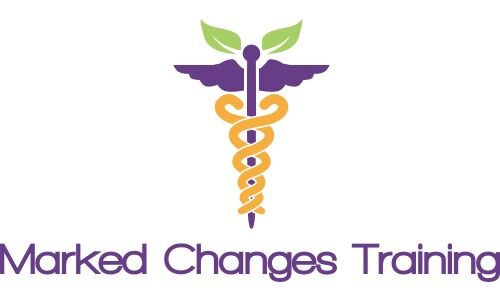 Dr. Mark E.W. Chambers
MCTraining.org.uk
mewchambers@icloud.com
07968 046315
and
Rezilience.co.uk
Resources
The Doctor, His Patient and the Illness 	 2nd Edition 1964 Churchill Livingstone
Dr.Michael Balint   

The Inner Consultation 	2nd Edition 2005 Radcliffe
The Inner Apprentice 	2nd Edition 2005 Radcliffe
Roger Neighbour

An Uncommon Therapy
Jay Haley 1986 Norton

My Voice Will Go With You
Sidney Rosen 1991 Norton

Clean Language 	 2008 Crown House
Sullivan and Rees